Ceremoniał
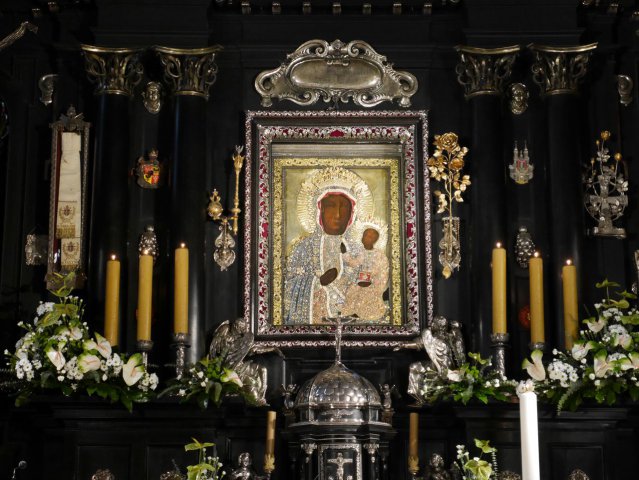 KAPLICACUDOWNEGOOBRAZU
49. Kongregacja Odpowiedzialnych Ruchu Światło-Życie
Jasna Góra, AD 2024
[Speaker Notes: Zalecane jest, by ceremoniarze posługujący podczas Nieszporów z błogosławieństwem do Diakonii zapoznali się zarówno z przebiegiem liturgii w bazylice, jak i Auli. W programie Kongregacji nie podano bowiem miejsca celebracji. Zostanie to ogłoszone już podczas KO.]
Przygotowanie przed KOw diecezjach i diakoniach
Wspólna modlitwa za osoby pełniące funkcje liturgicznew diecezjach i diakoniach zaproszone do podejmowania posług

Przeżycie kręgu liturgicznego przed Eucharystią

SOBOTA I TYGODNIA WIELKIEGO POSTU, rok II
II NIEDZIELA WIELKIEGO POSTU, rok B
PONIEDZIAŁEK – Msza z Uroczystości NMP Częstochowskiej
czytania: PONIEDZIAŁEK II TYGODNIA WIELKIEGO POSTU, rok II


Namiot Spotkania przy wykorzystaniu tekstów biblijnychi liturgicznych z celebracji KO (jutrznia i nieszpory)
Ważne terminy i inne informacje
Ceremoniał (w wersji pełnej i dla poszczególnych miejsc celebracji) będzie dostępny na Jasnej Górze od piątku,po uzgodnieniu telefonicznym:
605 228 596 (Damian Koniecki)

Próba służby liturgicznej: niedziela godz. 11:15, początekw zakrystii

Posługujący ubrani w szaty liturgiczne zbierają sięw dolnej zakrystii o 13:30

Ostatnie ustalenia i ogłoszenia dla kapłanów - górna zakrystia o 13:50

Wspólna modlitwa 13:55, po niej silentium sacrum

Eucharystia (w niedzielę) rozpoczyna się o 14:00
Przygotowanie liturgii – zasady ogólne
Ceremoniarz kontaktuje się z wszystkimi posługującymii upewnia się, czy wszyscy rozumieją na czym polega ich posługa oraz jakie są warianty wypełnienia tej posługi (można przyjąć roboczo, że dwukrotne poprawne wykonanie danej czynności na próbie dowodzi dostatecznego przygotowania)
 
Każdy z posługujących powinien dbać o sprawy związanez wypełnianiem jego funkcji
 
Ceremoniarz przewiduje ewentualne trudności mogące przeszkodzić w dobrym przygotowaniu liturgii
 
Niezbędne interwencje są podejmowane w takim czasiei w taki sposób, by w jak najmniejszy sposób wpłynąćna akcję liturgiczną
Próba służby liturgicznej
ma miejsce zawsze,by zapoznać posługującychze szczególnymi warunkami miejsca celebracji

odbywa się najpierww Kaplicy Różańcowejalbo innym odpowiednim miejscu, a następniew miejscu celebracji (kaplica)
* Informacja o dniu, miejscu i godzinie próby jest wysyłana w zaproszeniu,ew. zmiany będą podawane w ogłoszeniach
Podczas próby należy zwrócić uwagę na…
Porządek procesji wejścia:
MŚ zajmują swoje miejsca
† wychodzi do zakrystii
pozostali członkowie służby liturgicznej kolejno zajmująswoje miejsca
Dk(S) ustawia się tak,by umożliwić przejście Knsi by ucałować ołtarz wraz z GC
 
Sposób dochodzeniai odchodzenia do ambony L i Ps
 
Procesję na Ewangelię(Dk i MŚ)
 
Przygotowanie darów:
przeniesienie przedmiotówna ołtarz, przygotowanie mikrofonu
ustawienie GC do odbierania darów
porządek procesji z darami
Podawanie mikrofonu:
koncelebransom:
podczas liturgii eucharystycznej
diakonowi: 
do znaku pokoju
do końcowego błogosławieństwa (Pochylcie głowy na błogosławieństwo; Idźcie w pokoju Chrystusa)
 
sposób rozdania i zebrania kanonów dla Kns
przygotowanie ołtarzado komunii kapłanów
ustawienie służby liturgicznej podczas Komunii
sposób posługiwaniado lavabo ks. biskupa
ustawienie do procesji wyjściai przebieg tej procesji
ustawienie w zakrystiipo procesji wyjścia
Kaplica – widok ogólny prezbiterium
Fot. 1
Fot. 2
Fot. 3
W prezbiterium jest mało miejsca- posługujący stoją po obu stronachza balaskami, wychodzą tylkodo wypełnienia swojej funkcji.
Należy przygotować miejscadla diakonów i dwóch koncelebransów(Fot. 2)
Kredens i umieszczenie darów
na kredensie  są przygotowane po dwa:    kielichy, vascula, lavaterze  oraz jeden dzbanek  z wodą i tacką do lavabo
 w razie potrzeby można  przygotować więcej paten  z komunikantami
 
 na półce pod kredensem   znajdują się kanony  do koncelebry
 
 przed liturgią służba darów    zanosi chleb, wino i wodę  na ołtarz boczny  – pierwszy po stronie   darów; stamtąd rusza   procesja z darami
Przedmioty potrzebnedo sprawowania liturgii - zakrystia
Ornaty (i stuły) dla GC i dwóch Kns- koloru fioletowego (niedziela)   i białego (poniedziałek)
Stuły dla pozostałych Kns
 
Dalmatyki (i stuły) dla dwóch diakonów
Krzyż procesyjnyi dwie świece
 
Ewangeliarz
Przygotowanie prezbiterium
osoby pełniące posługę ładu:
 
w razie potrzeby dostawiają krzesła dla Dk i Kns(jak na schemacie zajmowania miejsc w prezbiterium)
rozkładają śpiewniki(dla posługującychi na miejscach diakonów- dla nich i dla Kns i GC)

C i MK sprawdzajączy jest odpowiednia ilość tekstów modlitw eucharystycznychi czy jest w nich wybrana modlitwa eucharystyczna
PRZYGOTOWANIE BEZPOŚREDNIE- uzgodnienia z głównym celebransem
zawsze przed liturgią C powinien porozmawiać z GC
przedmiotem ustaleń powinien być m. in.:
 wybór tekstów liturgicznych
przebieg celebracji(np. miejsce komentarzyw liturgii)
sposób używaniamitry i pastorału
PRZYGOTOWANIE BEZPOŚREDNIE
Przed Mszą św. ministrant księgi zaznacza w Mszale odpowiedni formularz, który został uzgodniony z Celebransem (poniżej propozycje):
II NIEDZIELA WIELKIEGO POSTU , rok B:
 
      Formularz mszalny: II NIEDZIELA WIELKIEGO POSTU  s. 68 
      Forma aktu pokuty: 1                                                                           s. 
      Modlitwa Eucharystyczna: III    Prefacja: nr 13  s. 30* (śpiewana  s. 132*)      Końcowe błogosławieństwo: Pontyfikalne s. 378* 

PONIEDZIAŁEK II TYGODNIA WIELKIEGO POSTU, rok II:
 
      Formularz mszalny: z Uroczystości NMP Częstochowskiej  s. 182’
      Forma aktu pokuty: PSALMODIA Z JUTRZNI
      Prefacja: 1-4 prefacja o NMP nr. 55-58  s. 72*-75* (śpiewane:  s. 216*-223*)           albo nr 62 o NMP Królowej Polski s. 79* (śpiewana  s. 230*)
      Modlitwa Eucharystyczna: II
      Końcowe błogosławieństwo: Modlitwa nad ludem nr 8  s. 395*
Rozpoczęcie procesji wejścia w zakrystii
C lub Cel: „Wspomożenie nasze w imieniu Pana!”
W: „Który stworzył niebo i ziemię!”
W: „Oto za chwilę przystąpię do ołtarza Bożego,do Boga który rozwesela młodość moją. Do świętej przystępuję służby. Chcę ją dobrze pełnić. Proszę Cię,Panie Jezu, o łaskę skupienia, by myśli moje byłyprzy Tobie, by oczy moje były zwrócone na ołtarz,a serce moje oddane tylko Tobie”.
C lub Cel: „Pokłon krzyżowi!”
Wszyscy kłaniają się krzyżowi.
C lub Cel: „Idźmy z radością!”
W: „Na spotkanie Pana”.
 
Procesja wyrusza w stronę ołtarza.
Porządek procesji wejścia
procesja odbywa siędługą drogą: górna zakrystia - środkowe przejściedo kaplicy - środkowe przejście
 
służba ładu czuwanad przygotowaniemdrogi procesji
 
ceremoniarze wskazują miejsce kapłanomi posługującym
Procesja wejścia - kapłani
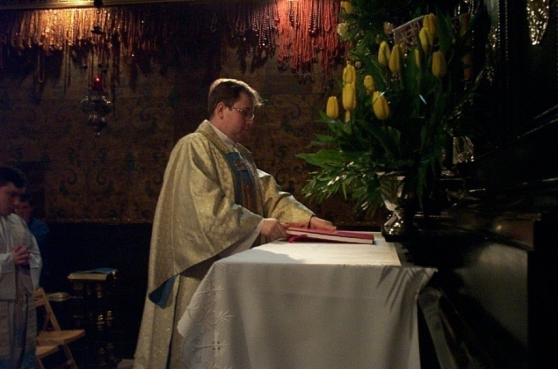 kapłani przyklękają przy wejściu do prezbiterium
po ucałowaniu ołtarza kilkunastu pierwszych zajmuje miejsce na przygotowanych miejscach między kratąa ołtarzem 
pozostali kapłani odchodzą bocznymi przejściami
następnie zajmują miejsca na przygotowanych miejscach począwszy od krzeseł najbliższych prezbiterium
Dk (S) umieszcza Ewangeliarz na ołtarzu,po czym staje z boku by wraz z Bp i Dk (da) przyklęknąć i ucałować ołtarz
Po dojściu do ołtarza
GC, Dk oraz dwóch najbliższych Kns klękająprzed ołtarzemi następuje odsłonięcie Cudownego Obrazu
 
po ucałowaniu ołtarza Dk oraz Kns zajmują miejsca jak na zdjęciu
Zajmowanie miejsc w prezbiterium
w kaplicy służba liturgicznanie zajmuje stałych miejscz racji szczupłości miejsca- należy ustępować miejscai nie utrudniać przechodzenia
ważny jest natomiast podziałna stronę słowa i darów
Przywitania i przemówienia (opcja)
po pozdrowieniu może nastąpić powitanieprzez O. PrzeoraJasnej Góry,przedstawicieli Ruchulub ModeratoraGeneralnego
 
w razie potrzebyministrant mikrofonupodaje mikrofon
 
(na zdjęciu o. Przeor wita zebranych stojąc na ambonie)
Liturgia słowa- podchodzenie do ambony
Lektor idzie do ambony, gdy ks. bp usiądzie(jeśli jest komentarzprzed liturgią słowa,to po tym komentarzu)
 
Lektor po odejściuod ambony kłania sięwraz z psałterzystą
Procesja na Ewangelię
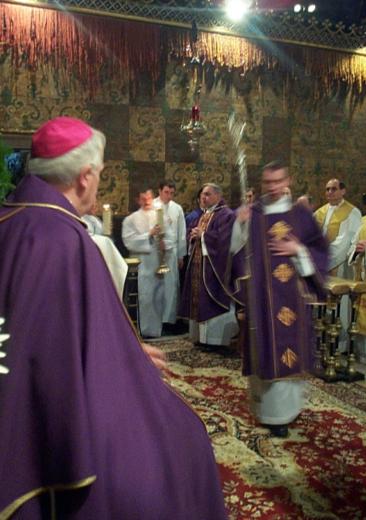 Diakon podchodzido GC i otrzymuje błogosławieństwo
 
ministranci światła przychodzą z zakrystiigdy diakon udaje siępo Ewangeliarz
 
na znak diakona wszyscy czyniąpokłon do ołtarza,po czym diakonbierze Ewangeliarz
 
gdy diakon odwróci sięczynią to jednocześnie ministranci światłai wszyscy razem idą do ambony
Ministranci światła przygotowują siędo wyjściajuż w trakcie psalmulub II czytania (niedziela)
Po procesji na Ewangelię
MŚ odchodzą do zakrystiipo błogosławieństwie Ewangeliarzem
 
idą wraz z diakonem, zatrzymują się na środku, skłaniają się razemdo ołtarzai wychodzą do zakrystii
 
służba liturgicznapodczas homiliistoi jak na zdjęciach
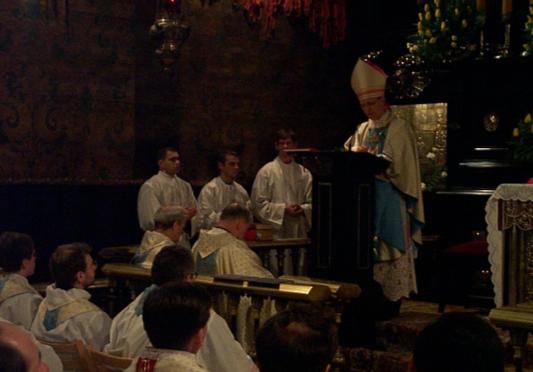 Modlitwa wiernych
Celebrans kieruje modlitwą z miejsca przewodniczenia (MK podaje wprowadzenie i zakończenie)

 
intencje modlitwy wiernych podają posługujący (wychodzą
oni z zakrystii pod koniec Credo – jako pierwsza idzie osoba czytająca ostatnie wezwanie; po odczytaniu intencji każdy posługujący odchodzi do zakrystii) korzystając z mikrofonu,który podaje ceremoniarz
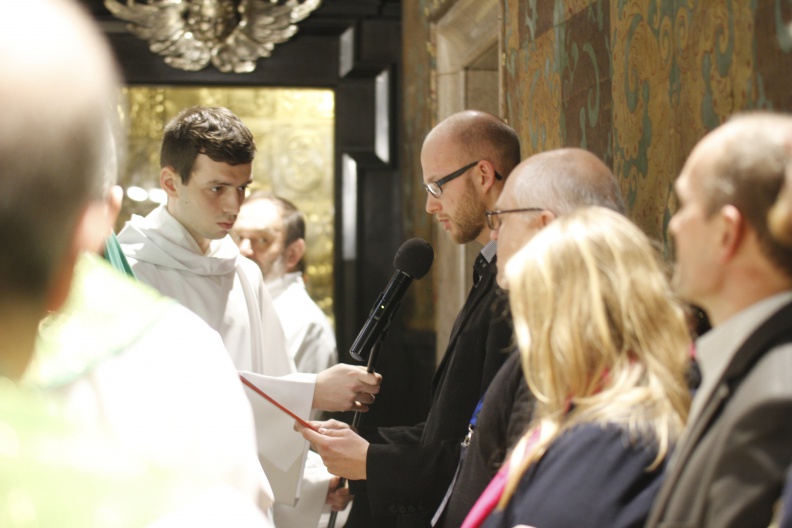 Przygotowanie darów
po modlitwie wiernych wszyscy siadająi ministranci zanoszą na ołtarz mszał, mikrofon, kielichy
 
korporał rozkłada diakon i on (albo GC) umieszcza na nim naczynia liturgiczne
 
Dk(S) ustawia Mszałprzyniesiony przez MKoraz reguluje mikrofon(przysuwa i włącza)
  

    (na rysunkuustawienie przedmiotówna ołtarzu przedsoborowym)
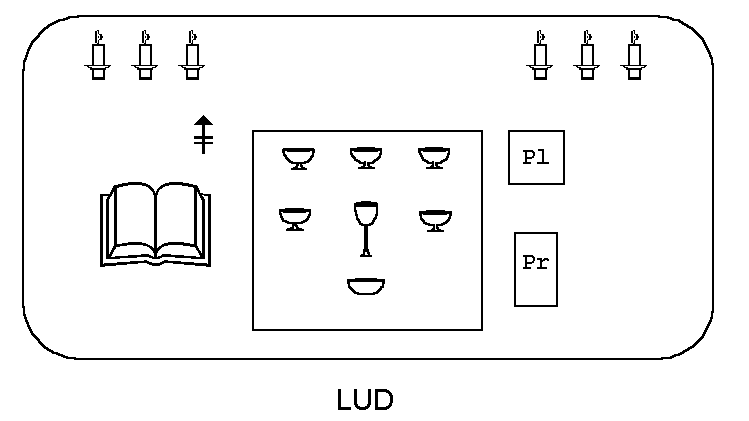 Procesja z darami - schemat
schemat prezbiterium odnosi się do bazyliki
 
w kaplicy strona słowa i darówsą po przeciwnych stronach niż w bazylice
 
stosownie do tego należy dokonać zmian:
MO, osoby niosące ampułki powinny byćpo prawej stronie
posługującyodchodzą w prawo
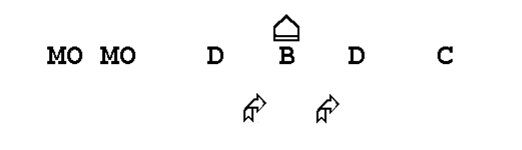 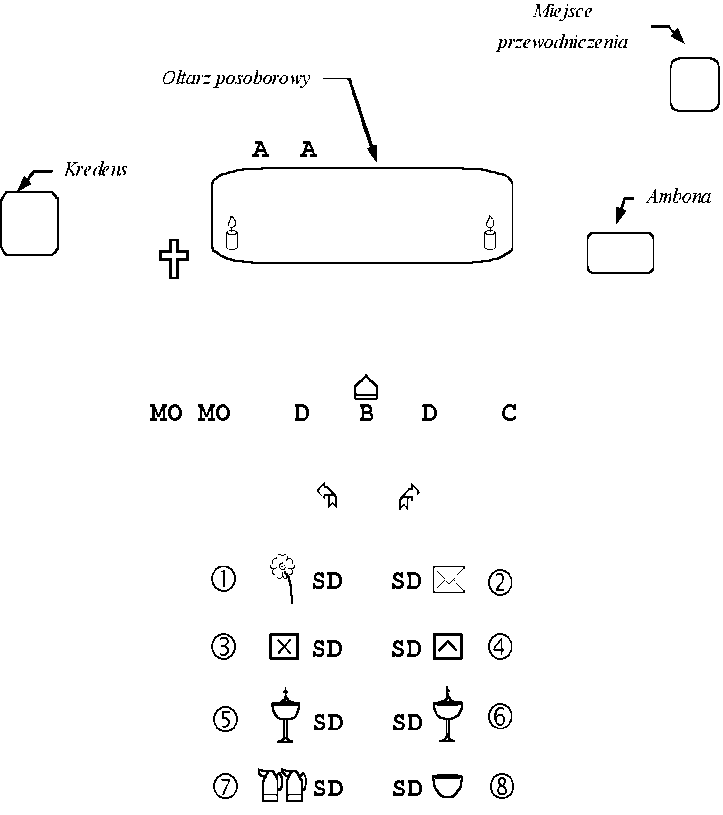 Procesja z darami
GC w asyście diakonów przyjmuje    dary stojąc przed ołtarzem
  OŁ i C pomagają odebrać dary
  kwiaty i inne dary poza głównymi    są zanoszone na kredens
  patenę z chlebem na ołtarzu    kładzie tylko Dk albo GC
procesja prowadzona przez ceremoniarza    rusza, gdy wstanie GC
  na początku są zanoszone kwiaty   i inne dary, na końcu – chleb i wino
  po przyjęciu darów posługujący wykonują    głęboki pokłon do GC i wracają   na miejsca idąc w prawo, za balaskami
Modlitwa eucharystyczna- rozdawanie i zbieranie tekstów
teksty modlitwy eucharystycznej rozdają posługujący podczas Sanctus, zbierają po Amen następującym po Per ipsum
 
po stronie darów robi to MŚi ceremoniarz,po stronie ambony: MŚ i MK
 
posługujący rozdająpo kilka książekna rząd kapłanów 
 
jeden z posługującychustawia się na początku,drugi w połowie i idą w kierunku wyjścia rozdając teksty
 
zbierając je ustawiają się na końcu i w połowie i idą w kierunku prezbiterium
[Speaker Notes: Ceremoniarz daje kanony także Kns w prezbiterium.
Posługujący powinni upewnić się czy Amen po Per ipsum jest śpiewane.]
Liturgia eucharystyczna i obrzędy komunii podawanie mikrofonu GC, Kns i diakonowi
wskazane jest użycie mikrofonu    bezprzewodowego na drążku
  posługujący powinien znać ME,     która będzie użyta
  ministrant mikrofonu powinien    działać z maksymalną dyskrecją   (nie on tu jest najważniejszy)
[Speaker Notes: GC nie zmienia miejsca i nie odchodzi na bok robiąc miejsce przy mikrofonie Kns]
Podawanie mikrofonu w kaplicy- wyszczególnienie
Ministrant mikrofonu C (po stronie darów) podaje mikrofon:
 
na słowa GC: Módlcie się aby moją i waszą ofiarę...
 
podczas ME (najpierw koncelebransowi po stronie prawej,potem po lewej stronie ołtarza)
 
GC na: Pokój Pański niech zawsze będzie z wami
 
diakonowi na: Przekażcie sobie znak pokoju
 
GC na słowa: Oto Baranek Boży
 
celebransowi na końcowe błogosławieństwo  i diakonowi na rozesłanie(i na słowa: Pochylcie głowy na błogosławieństwo, jeśli będą)
Obrzędy komunii- przygotowanie ołtarza
gdy GC i najbliżsi Knsprzyjmują KomunięC i MK zdejmują z ołtarzaMszał oraz wyłączająi odsuwają mikrofon 
 
może to czynić także ministrant księgi
 
Diakon (da) we współpracy ministrantów ołtarza przygotowuje vascula i puryfikaterze
Obrzędy Komunii- posługa wobec ks. biskupa
po zakończeniu komuniiOŁ podają ks. biskupowido miejsca przewodniczeniawodę i lawaterz(idą za ołtarzem)

ceremoniarz podajeks. biskupowi piuskępo zakończeniu Komunii
[Speaker Notes: Slajd opcjonalny – gdy głównym celebransem jest ks. biskup.]
Komunia św. kapłanów - schematy
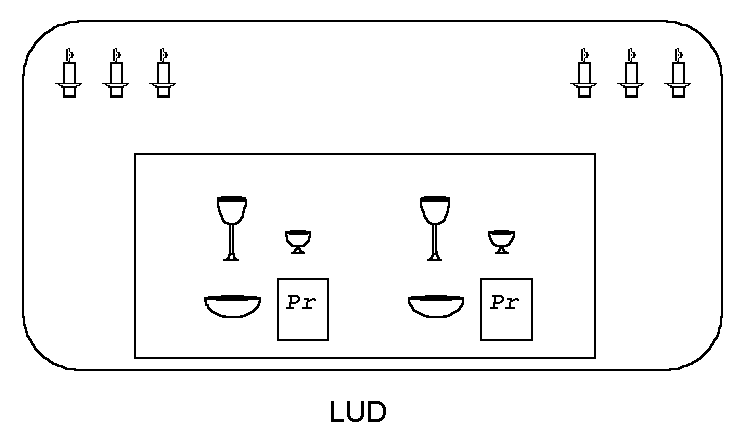 Górny rysunekukazuje ustawienie przedmiotówna ołtarzu podczas Komunii kapłanów
 
Dolny rysunekukazuje sposóbpodchodzeniakapłanówdo Komunii
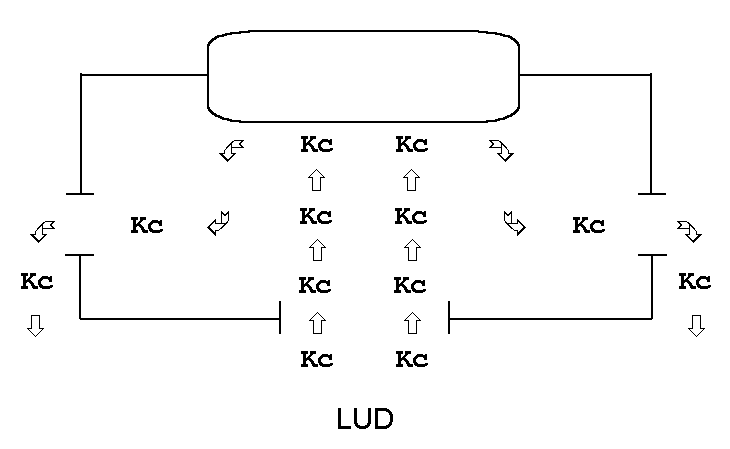 Komunia św. kapłanów - zdjęcia
C(s) i C(d)składają krzesładla Dk i najbliższych Knsna czas Komunii kapłanów
 
posługującytak się ustawiają,by kapłani moglibez przeszkód wrócićna swoje miejsca po Komunii
 
kapłani po przyjęciu Komunii przyjmują postawę siedzącą
Błogosławieństwo
może nastąpić od miejsca przewodniczenia lub od ołtarza
 
przed błogosławieństwem diakon może skierowaćdo wiernych słowa: Pochylcie głowy na błogosławieństwo
 
zawsze diakonowi podaje się mikrofondo formuły: Idźcie w pokoju Chrystusa.
Jeśli wybranouroczyste błogosławieństwolub modlitwęnad ludemto należypodać Mszał.
Wyjście do zakrystii
W zakrystii po zakończeniu liturgii
Służba liturgiczna i kapłaniustawiają się po liturgiiw górnej zakrystii – jak na zdjęciu
 
     Po powrocie posługującychdo zakrystii wszyscy zwracają sięw stronę krzyża. Ceremoniarzlub celebrans rozpoczyna modlitwę,którą odmawiają wszyscy:
 
	„Boże, którego dobroć powołałamnie do Twej służby. Spraw,abym uświęcony uczestnictwemw Twych tajemnicach przez dzień dzisiejszy i całe me życie szedł tylko drogą zbawienia. Przez Chrystusa,Pana naszego. Amen.”

	C lub Cel: „Błogosławmy Panu!”
	W: „Bogu niech będą dzięki!”
Po liturgii
posługujący powinni przynieść do zakrystii przedmioty związane z ich posługą
w razie dokonania zmian w układzie prezbiterium (np. dostawienie krzeseł) należy przywrócić stan pierwotny
w zakrystii należy zostawić porządek
szaty liturgiczne – jeśli były pożyczonez Jasnej Góry – należy złożyć i zostawićw miejscu, z którego były zabrane
[Speaker Notes: Zalecane jest przywiezienie alb przez służbę liturgiczną]
Puryfikacja w zakrystii
gdyby puryfikacjamogła się zbytnio przedłużyć,a na Jasnej Górzew miejscu naszej celebracji ma być zaraz następna Eucharystia- naczynia liturgicznemogą być puryfikowanepo liturgii w zakrystii
Uwagi końcowe
w prezentacji nie ujęto wszystkichszczególnych aspektów celebracji,a jedynie te najbardziej charakterystyczne
w razie wątpliwości wskazane jest korzystaniez OWMR, CLPB, KSLi z Ceremoniału posług liturgicznych
w osobnych plikach zawarto:
szczegółowy podział posług
spis komend liturgicznych
zasady posługiwania do mitry i pastorału
[Speaker Notes: Liczę na współpracę, na zgłaszanie uwag i poprawek – by ta i następna Kongregacja oraz nasze sprawowanie liturgii w parafiach było pełne Ducha Bożego i mocy oraz prowadziło wiernych do czynnego, świadomego, owocnego i pełnego uczestnictwa.]
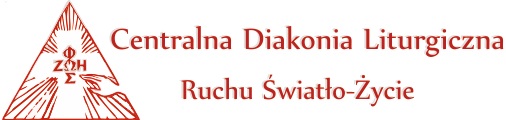